Space-based Earth Observation Impact on UNFCCC COP/GST Process – Reflections Following COP28/GST1
Akibi Tsukui
Institute for Global Environmental Strategies
Agenda Item 4.4
SIT-39 2024, Tokyo, Japan
10th - 11th April 2024
GST assesses the collective progress towards achieving Paris goals every 5 years
Target
Nationally determined contributions (NDCs)
(Art.4 - Update every 
5 years)
Inform Parties in 
Updating and enhancing their actions and support
Enhancing international cooperation for climate action
Enhanced transparency framework (ETF)
(Art.13 – Submit every 2 years)
Biennial Transparency Report (BTR)
Inventories
Information on NDCs
Global Stocktake (GST)
(Art.14 - Review every 
5 years)
Ratchet-up
mechanism
Inform the GST
Other sources of information
Review of Progress
Report of Action
Latest IPCC reports
Submissions
2
Source: Tamura et al. (2016) Empowering the Ratchet-up Mechanism under the Paris Agreement: Roles of Linkage between Five-year Cycle of NDCs and Long-term Strategies, Transparency Framework and Global Stocktake
2021
2022
2023
2024/2025
Timeline and components of the GST
May-June SB
COP27
SB57
COP28
SB59
SB56
SB58
COP26
Communicate NDCs
１）Information Collection and Preparation
３) Consideration of outputs
- Synthesis reports
- Other sources of input
CMA decision as a negotiated outcome
２）Technical Assessment
Synthesis report
1st Technical Dialogue
+
 negotiation
2nd Technical Dialogue
+
 negotiation
3rd Technical Dialogue
+
 negotiation
Technical phase
(dialogue)
Political phase
(negotiation)
3
Source: Tsukui, Umemiya (2021) The first global stocktake of the Paris Agreement (in Japanese)
3
Key outcomes of the first global stocktake: progress to date
Overview of collective progress:
The Paris Agreement has driven near-universal climate action by setting goals and sending signals to the world regarding the urgency of responding to the climate crisis (paragraph 1)

Despite overall progress on mitigation, adaptation and means of implementation and support, Parties are not yet collectively on track towards achieving the purpose of the Paris Agreement and its long-term goals (paragraph 2)

Progress to temperature goals: 
Human activities, principally through emissions of greenhouse gases, have unequivocally caused global warming of about 1.1 ℃ (paragraph 15(a))

Significant collective progress towards the Paris Agreement temperature goal has been made, from an expected global temperature increase of 4℃ according to some projections prior to the adoption of the Agreement to an increase in the range of 2.1–2.8℃ with the full implementation of the latest nationally determined contributions (paragraph 18)

Despite progress, global greenhouse gas emissions trajectories are not yet in line with the temperature goal of the Paris Agreement GHG trajectories are not yet in line with the temperature goals (paragraph 24)
Parties agreed with the existing information, emphasizing the need for urgent action and support 
to achieve the 1.5 degree target
4
Source: https://unfccc.int/sites/default/files/resource/cma5_auv_4_gst.pdf
Key outcomes of the first global stocktake: possible measures to be taken
New agreement on energy systems 
Tripling renewable energy capacity globally by 2030 (paragraph 28 (a))
Doubling the global average annual rate of energy efficiency improvements by 2030 (paragraph 28 (a))
Transitioning away from fossil fuels in energy systems (paragraph 28 (d))

Accelerating and substantially reducing non-CO2 emissions, including in particular methane emissions by 2030 (paragraph 28 (f))

Accelerating the reduction of emissions from road transport on a range of pathways, including through development of infrastructure and rapid deployment of zero and low-emission vehicles  (paragraph 28(g))

Urgent need for accelerated implementation of Article 6 – carbon market approaches (paragraph 31 and 32)

Increasing efforts to conserve ecosystems, biodiversity and coastal ecosystems, as well as to prevent deforestation and degradation by 2030 (paragraph 33)

Transitioning to sustainable lifestyles and sustainable patterns of consumption and production (paragraph 36)
A wide range of topics are included as opportunities to accelerate climate action and close the gaps
5
Source: https://unfccc.int/sites/default/files/resource/cma5_auv_4_gst.pdf
Gaps and challenges of the GST process
Expectations
Collect information from various available sources
Evaluate the information in a systematic manner
Provide concrete suggestions for updating NDCs
Reflections
The information from IPCC reports had a significant impact
Submissions from other actors were not fully considered
Verbal mentions by participants during the technical dialogues tended to receive more consideration and were included in the final report
Sources: 
Degnet et al. (2020) A vision for a Robust Global Stocktake
Umemiya, Tsukui (2022) The prospect of the first global stocktake of the Paris Agreement (in Japanese)
6
Space-based Earth Observation’s Contribution to GST1
Written inputs: 
There were several submissions from the observation community, mainly focusing on introducing the potential of remote sensing and providing examples of its use for climate action

What was heard during the technical dialogues:
Potential of satellite technology to identify methane leakage
The importance of engagement with the systematic observation community

What was included in the decision:
Recognizes that [---] the need to enhance coordination of activities by the systematic observation community (paragraph 49)
Encourages the scientific community to continue enhancing knowledge on and addressing knowledge gaps in adaptation and availability of information on climate change impacts, including for monitoring and progress, and to provide relevant and timely inputs to the second and subsequent global stocktakes (paragraph 183)
Invite the IPCC [---] to provide relevant and timely information for the next global stocktake (paragraph 184)
7
Source: https://unfccc.int/sites/default/files/resource/cma5_auv_4_gst.pdf
Way forward: continuous contribution is indispensable
It was the first-ever global stocktake

All actors are expected to utilise the outcomes in their activities, and scientific community is encouraged to enhance knowledge. 

Details need to be considered and explored with a spirit of “learning-by-doing”.
Examples of contribution to GSTs
2024-2025
Follow-up period of GST1
2026-2028
Contribution to GST2
Implement/integrate the outcomes of the GST practically

Support governments in updating their NDCs by such as exploring the potential use of satellite/space-related technologies
Set a clear purpose for engaging with the GST process and define expected outcomes

Develop strategy for contribution, considering the possible absent of IPCC working group reports
8
Thank you
Climate and Energy Area/ Fellow
Akibi Tsukui
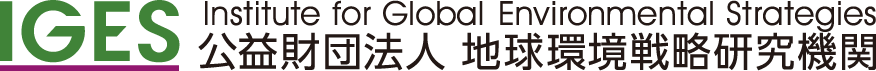